Dr. Mark MortonCentre for Teaching ExcellenceUniversity of Waterloommorton@uwaterloo.cawww.markmorton.ca
Get more done at your PC
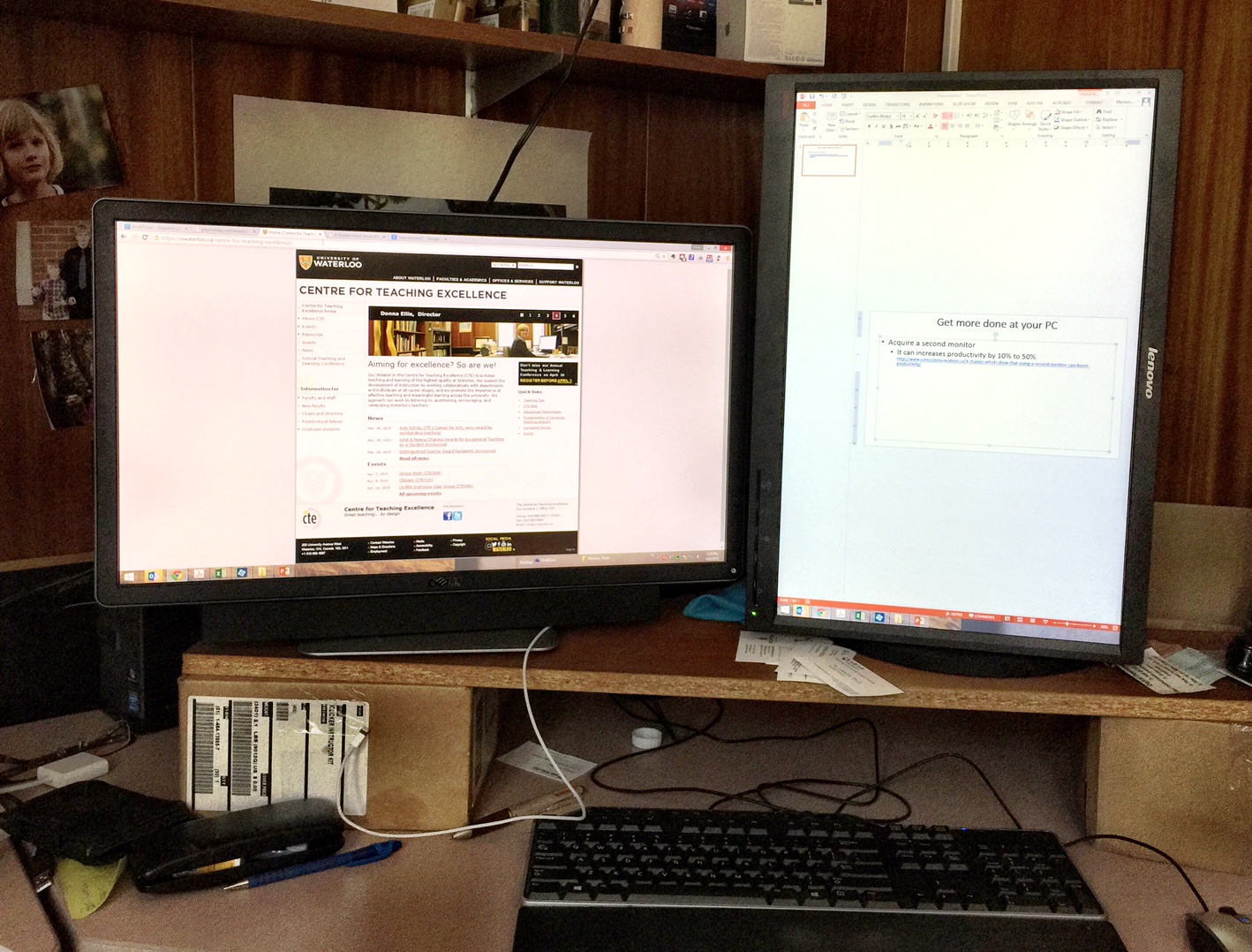 Acquire a second monitor
It can increases productivity by 10% to 50%
http://www.corecommunication.ca/4-studies-which-show-that-using-a-second-monitor-can-boost-productivity/
Get more done at your PC
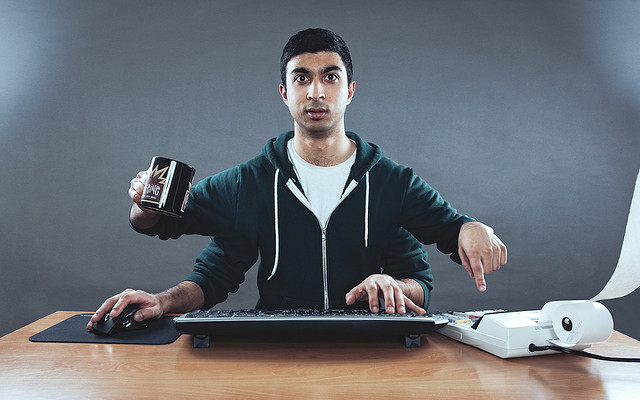 Don’t multitask
It increases errors and decreases efficiency
http://msutoday.msu.edu/news/2013/brief-interruptions-spawn-errors/
Get more done at your PC
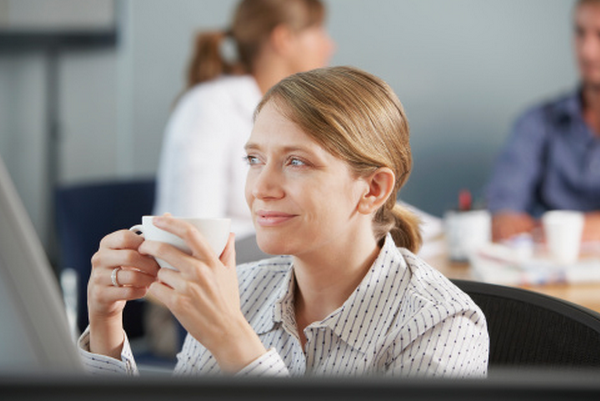 Take breaks
Taking regular breaks increases productivity and creativity
http://www.nytimes.com/2012/06/17/jobs/take-breaks-regularly-to-stay-on-schedule-workstation.html
Grade essays faster
Use “autotext with hyperlinks”(watch the first 3m25s of this screencast)
This a method of creating inserting long comments into a Word document by typing an abbreviation that automatically “expands” into a long comment. For example, I might type “xnts” into a student’s essay, which will then expand into this: 

“Your paragraph does not have a clear topic sentence. Without a topic sentence, your paragraph will wander, and your reader will not understand your main idea. You can read more about topic sentences here.” 

Notice, too, that the expanded comment includes a hyperlink to an additional online resource.
Survey a group of people
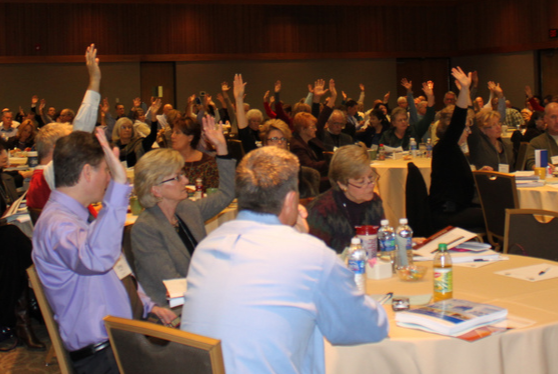 Use an online form tool
Use the survey tool in Blackboard to create a survey for your students
Polldaddy
Toofast
Find a meeting time that works for everyone
Use Doodle
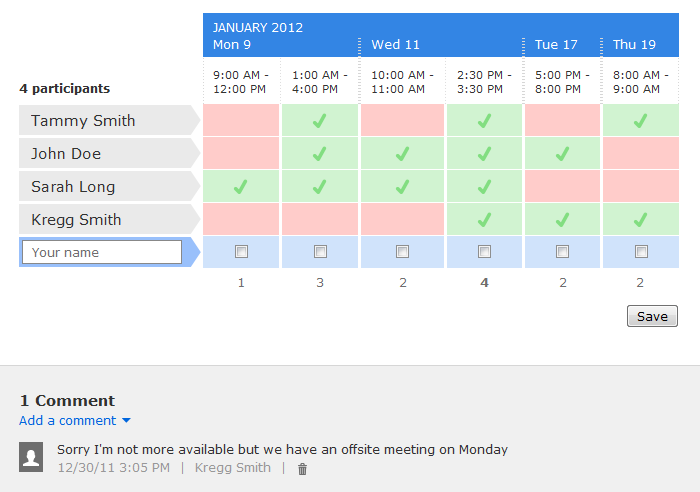 Get people to sign up for something
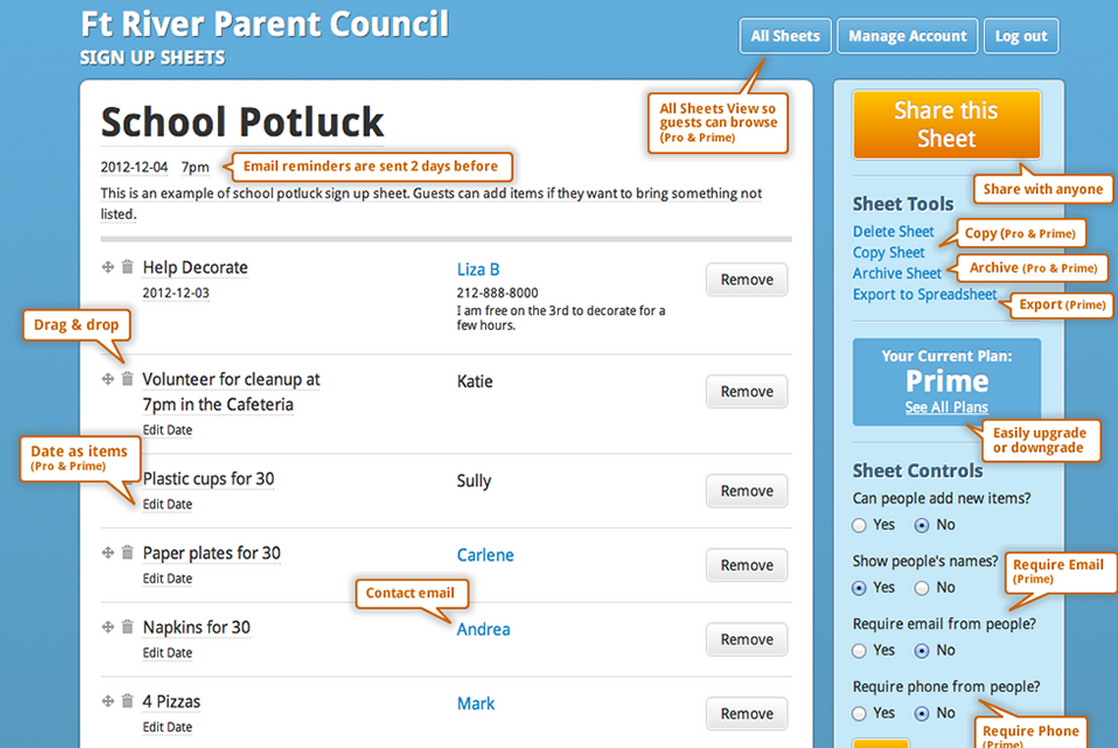 Use an online sign-up sheet
Bringit (free)
Jooners (not free, and for more complex sign ups)
Shorten a long URL
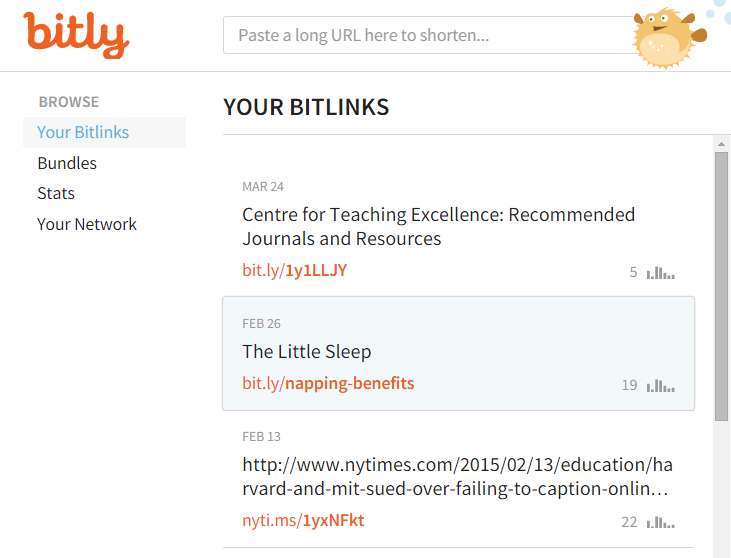 Use an URL shortening tool
Bit.ly. Example: http://bit.ly/napping-benefits 
Google URL shortener.
Track how many people click your links
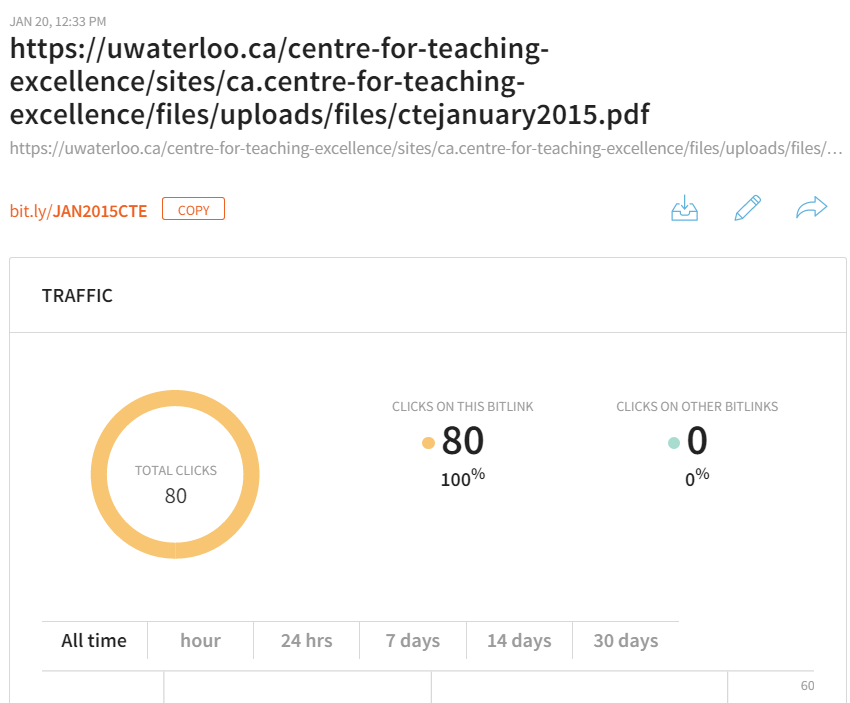 Use an URL shortening tool
Google Analytics
Bit.ly. 
Google URL shortener.
Find copyright-free images
Use Flickr to find images tagged under a Creative Commons license
Use Google’s Advanced Image Search to find items tagged under a noncommercial reuse license.
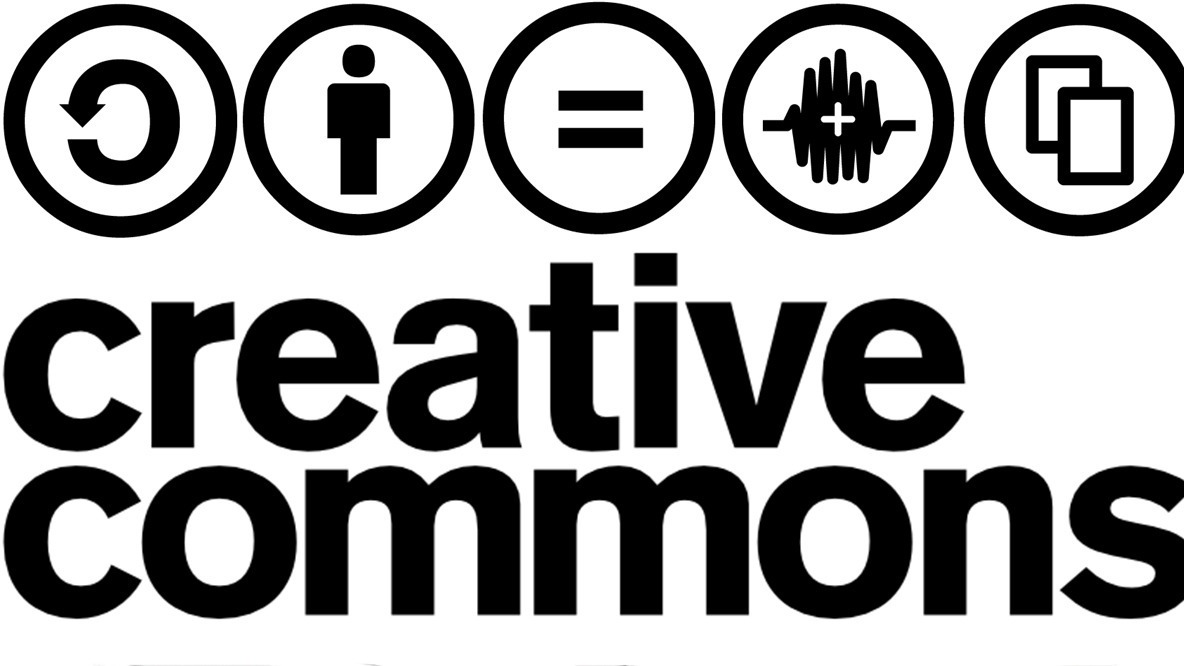 Help people understand something by creating a diagram
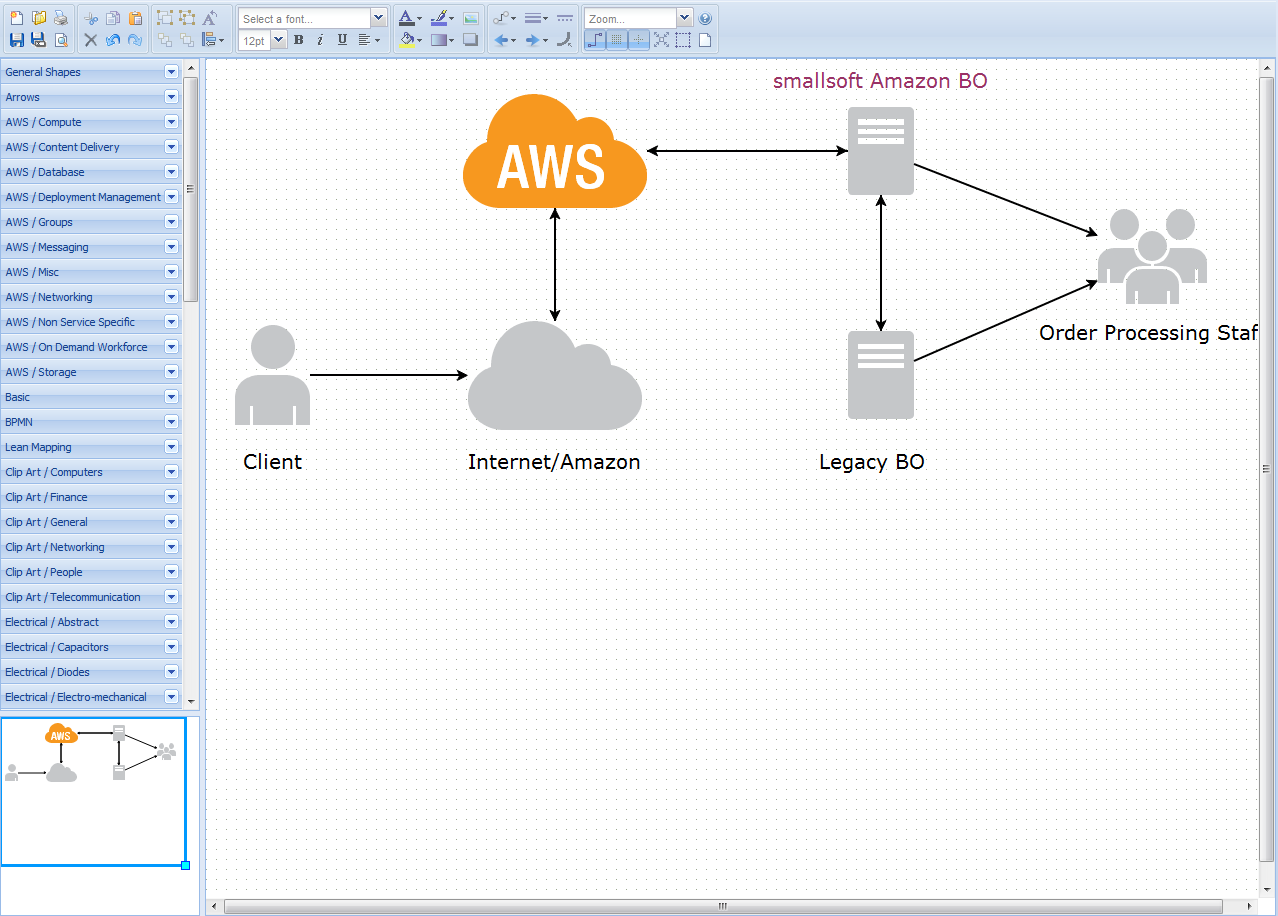 Use Draw.io. Example. 
Use Gliffy
Help people understand something by creating a diagram
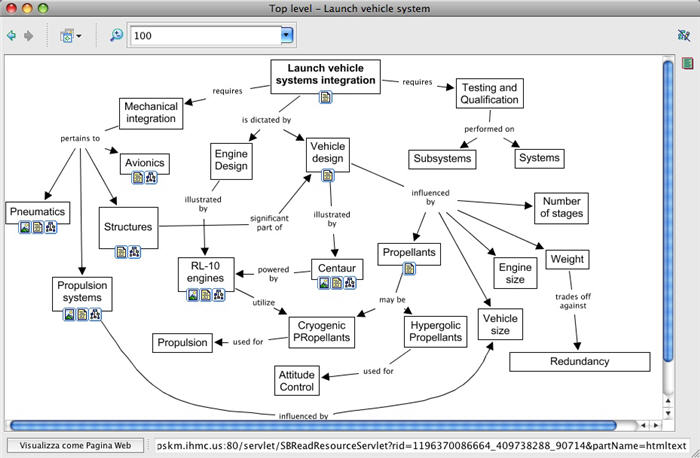 Use CmapTools. Example. 
Use MindMeister. Example.
Create an outline whose levels open and close
Use Workflowy. Example.
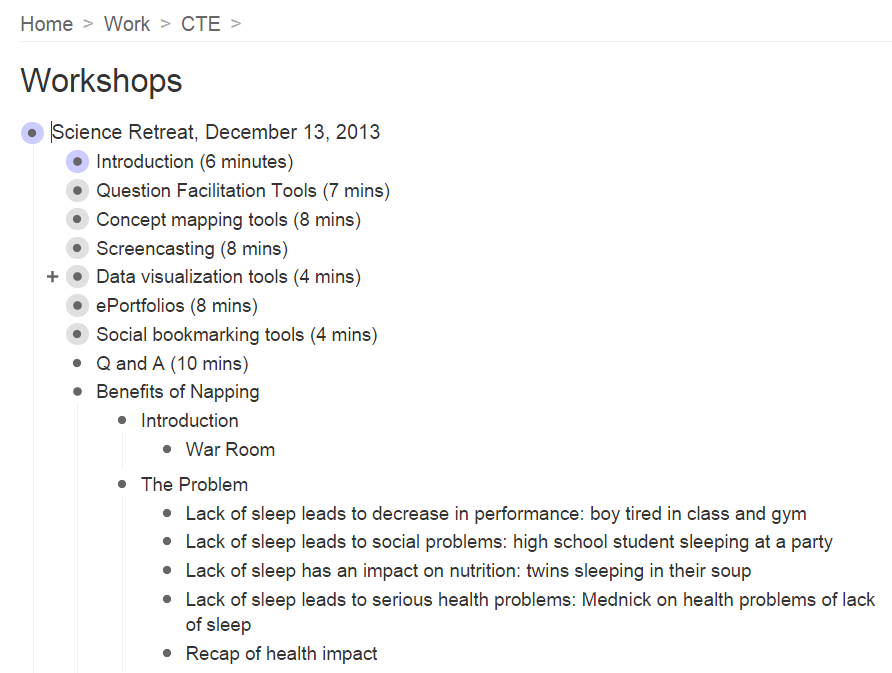 Create a timeline of events
Use TikiToki. Example: History of the tower of London.
Use Dipity. Example: History of Lebanon
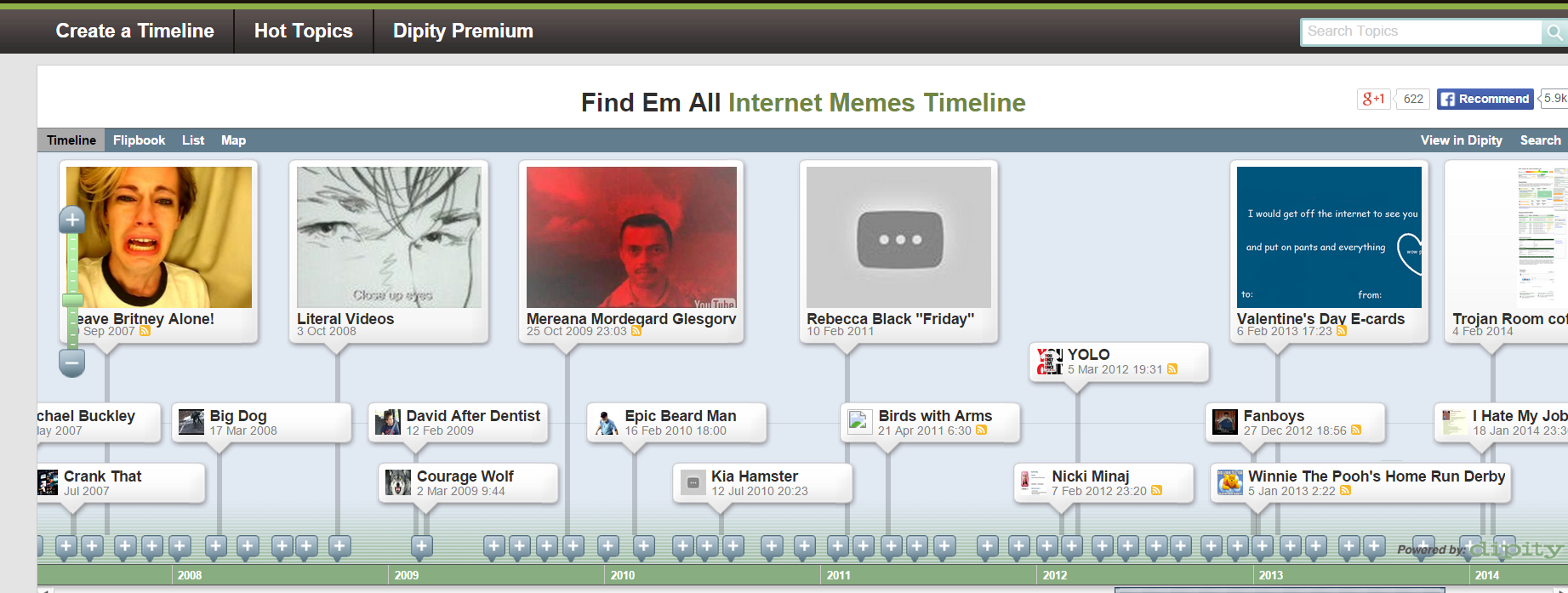 Make a screencast
Use screencasts to communicate oft-repeated information to clients, or to provide them with “just-in-time” information. 
Use the narration tool in PowerPoint. Example. 
Use Screencast-o-Matic. Example. 
Use Camtasia. Example. 
Use Explain Everything on a mobile device. Example.
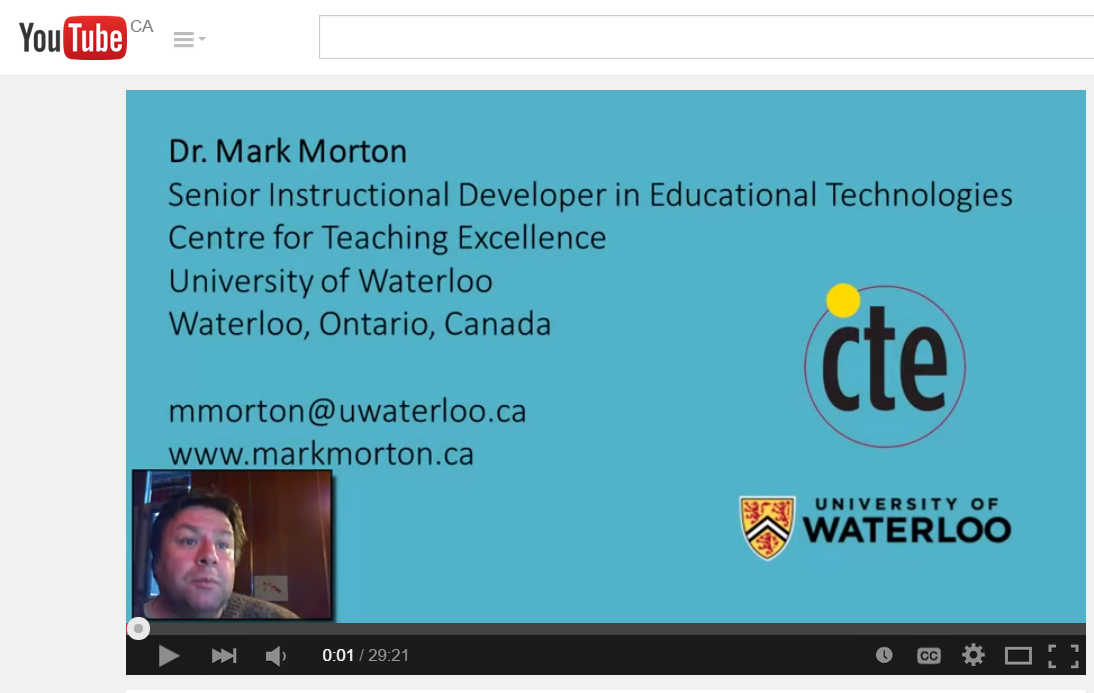 Search the web effectively
Use Google’s Advanced Search tool.

Example: an image search for “fruite” or “fruits” found on pages that have been added in the last year and whose domain ends in “on.ca” but excluding pages that contain “banana” 

Example: a search of PDFs that include the phrase “large classes” on Australian websites 

Example: find pages that link to UW’s home page.
Access Files from Anywhere
Use Dropbox
How to
Video tutorial
Example (aggregate results for KSU Training program of the Instructional Challenges Survey)
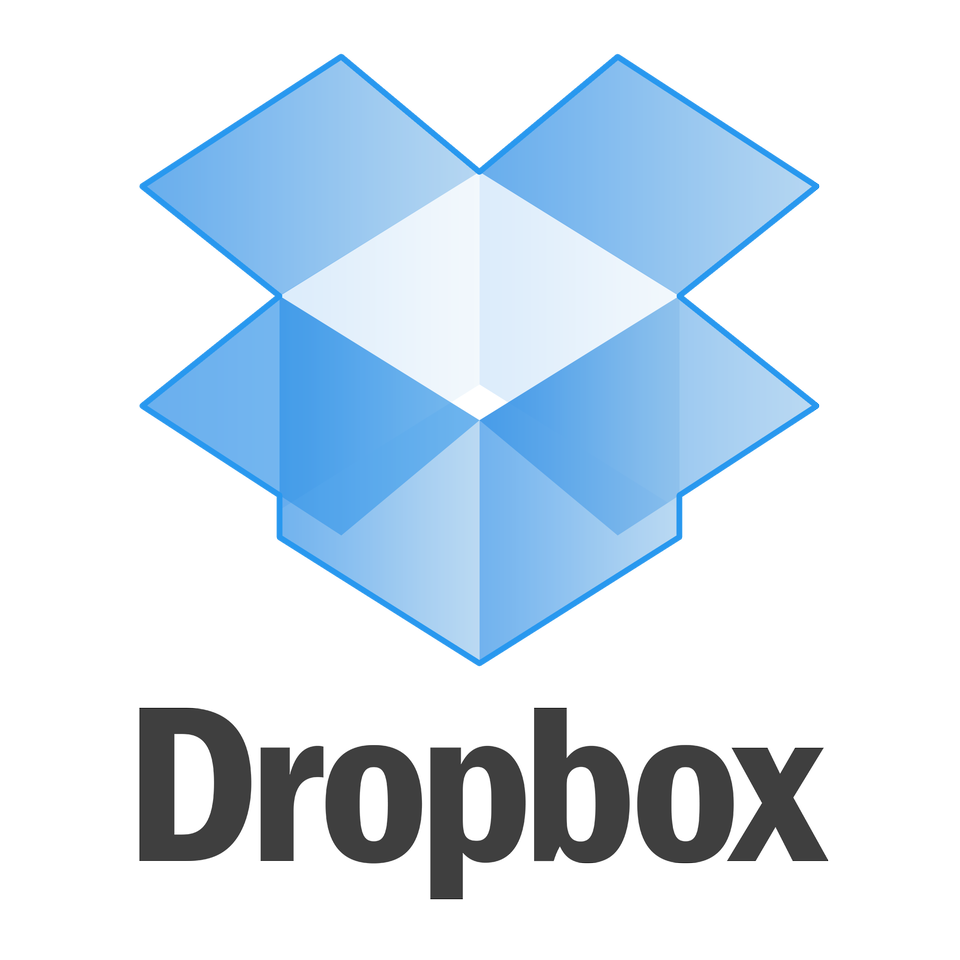 Assign and Keep Track of Tasks
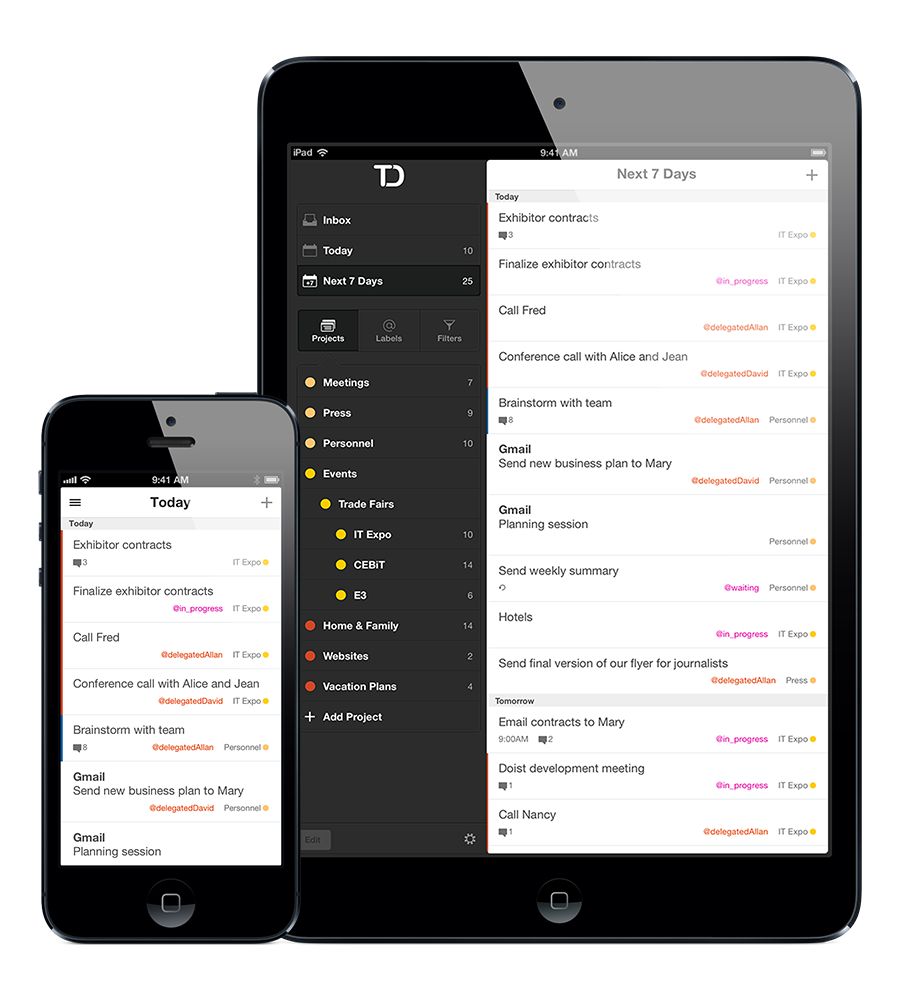 Use Todoist
Home page
Video overview
Video tutorials
Collect, organize, and share web resources
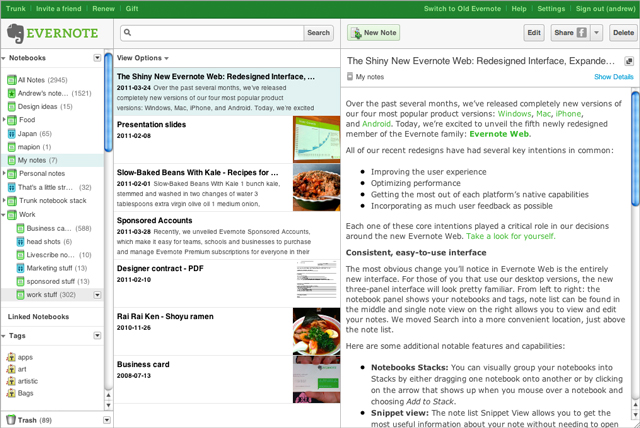 Use Evernote
An article from Lifehacker
Example of a "notebook" in Evernote 
Video tutorial
Collaborate on a document in real time
Use Google Docs as a wiki
Example: bit.ly/KSU-wiki 
Video tutorial
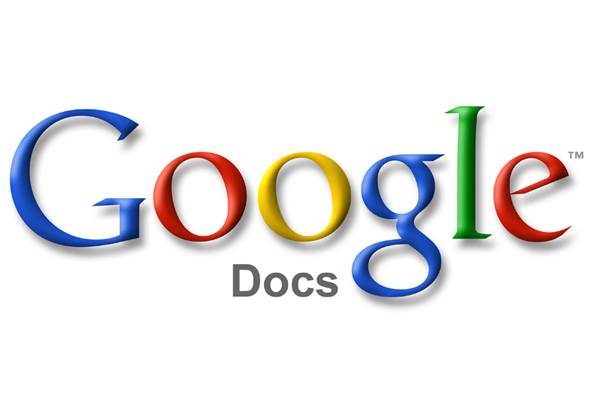 Learn how to do something
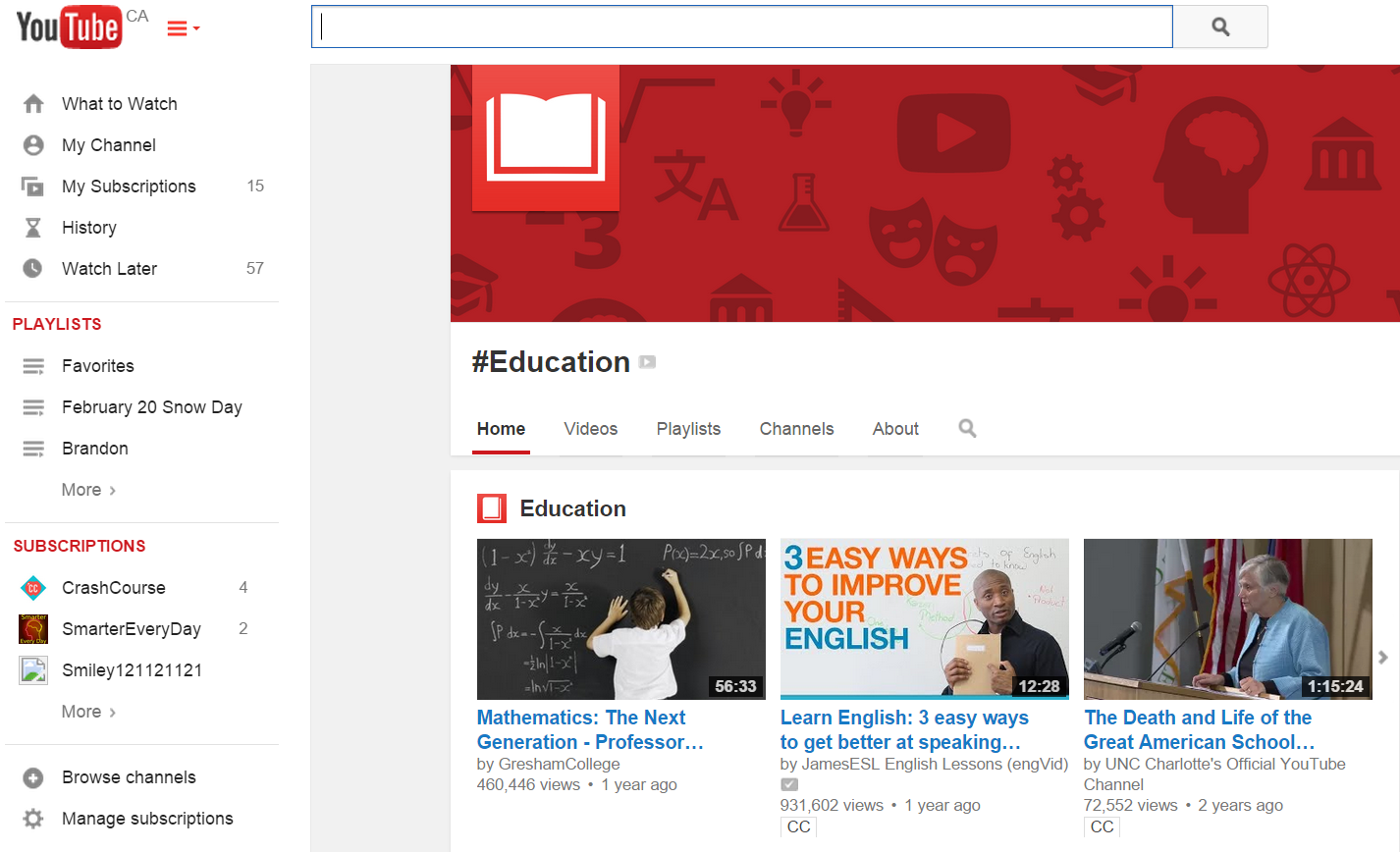 Find an online video or screencast that explains what you want to learn
YouTube: How to change a tire. 
Khan Academy: Find the volume of a sphere
Vimeo: How to use a semi-colon
Keep track of passwords
Use LastPass
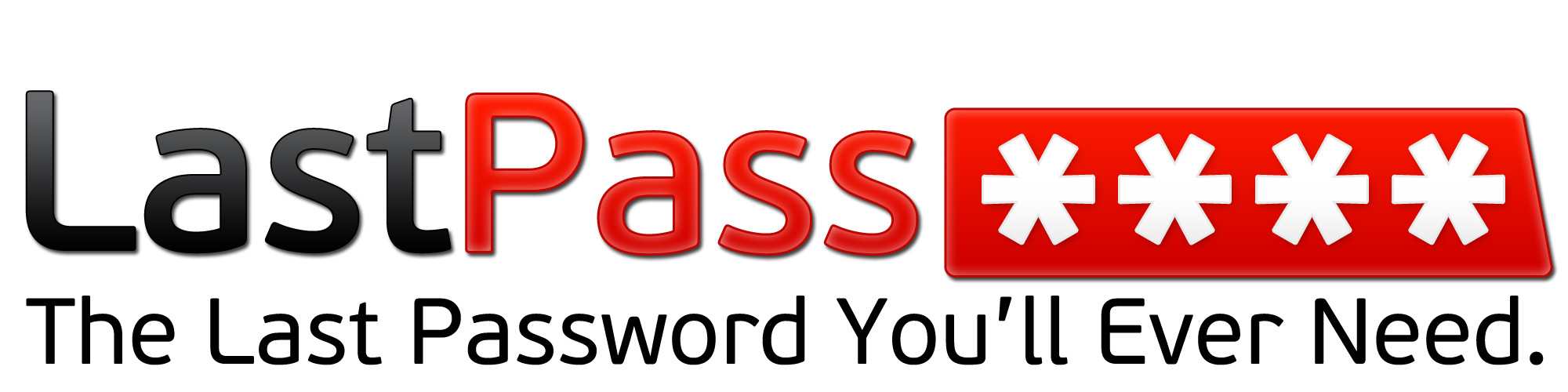 Save, tag, categorize, and share online resources
Use Diigo (a social bookmarking tool)
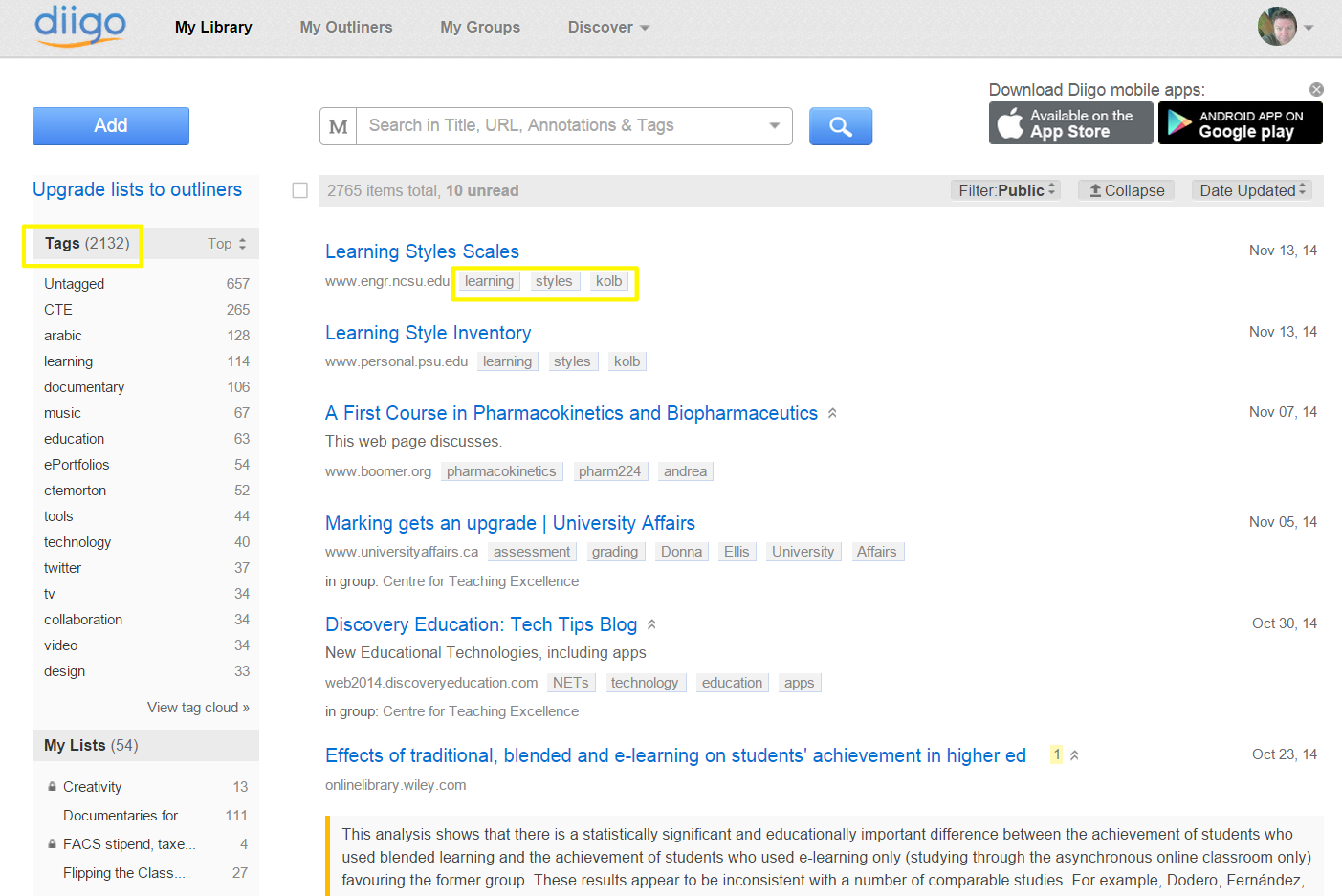 Tag and search your own collection of online resources
Search the online collections of other users
Create categories (called “outliners”)
Create a “group” to collaborate with others.
Share web resources quickly and efficiently with your students or colleagues
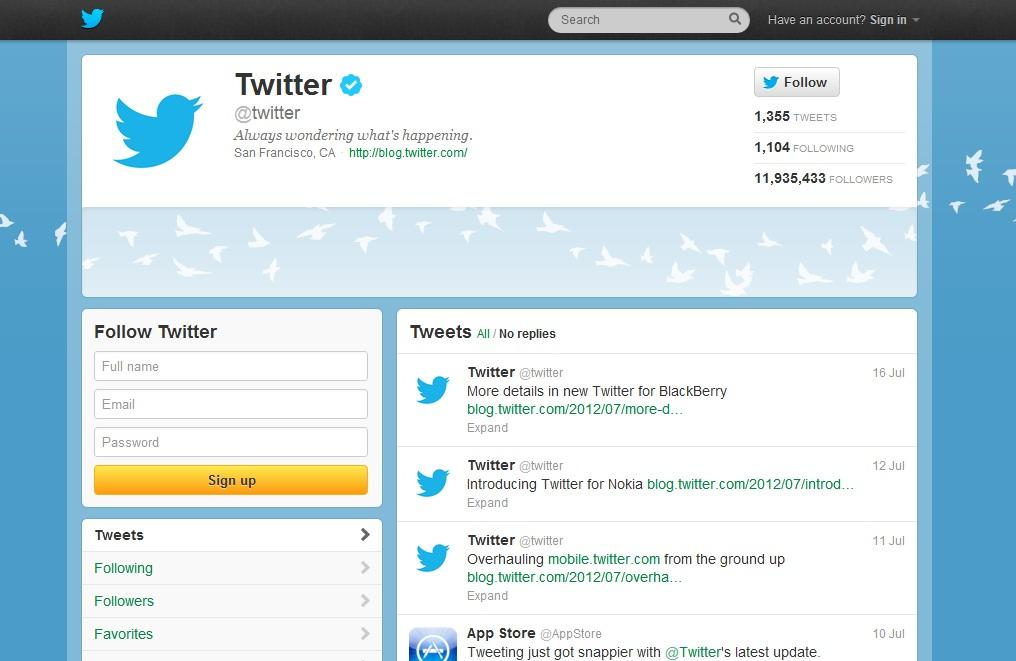 Use Twitter
Record an interview, or record spoken ideas, in an efficient manner
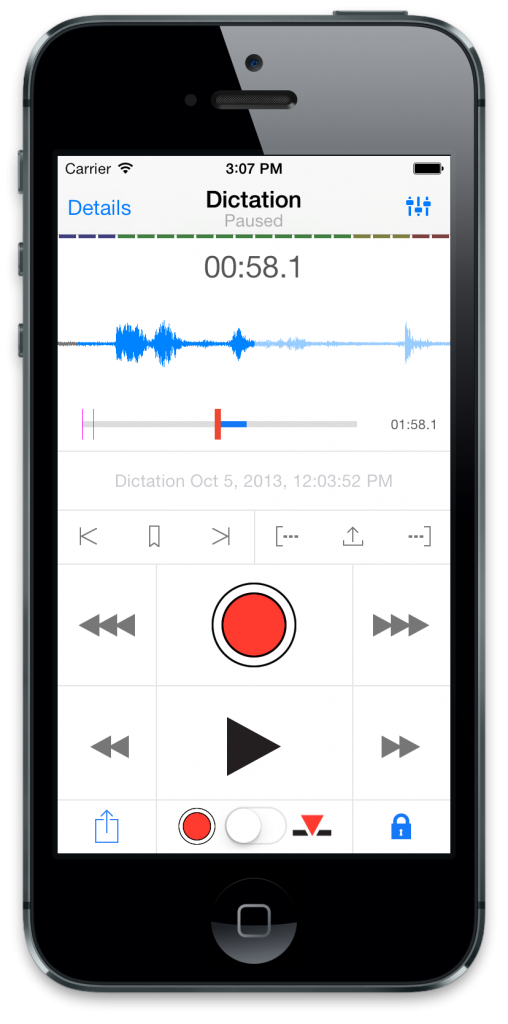 Use Dictate
Dictate records audio, but only does so when you are speaking: in other words, if you are brainstorming in your office, you can turn on Dictate, and it will record what you speak -- but it won't record the silences between your thoughts. Thus, a 20-minute session of brainstorming might actually end up being just four minutes of actual audio.
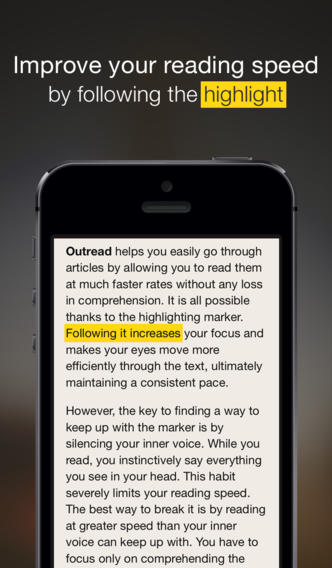 Read more quickly
Use Outread
Outread is a Rapid Serial Visual Presentation (RSVP) tool; that is, it presents text to you one word or short phrase at a time in the same place on your screen. This allows you to read much more rapidly than you otherwise can.
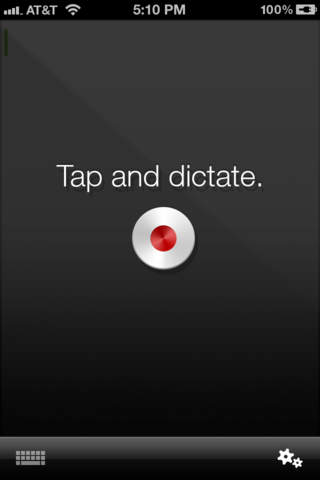 Write a document more quickly and with less effort
Use Dragon Dictation
Dragon Dictation is a speech-to-text app.
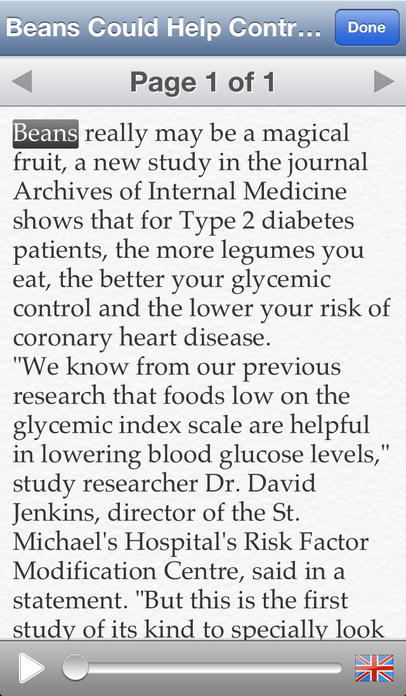 Evolvo
Use Evolvo
Evolvo is a text-to-speech app.
Learn more about productivity
The Science of Productivity (YouTube video)
Getting Things Done blog
Art of Stress-Free Productivity (TED Talk)
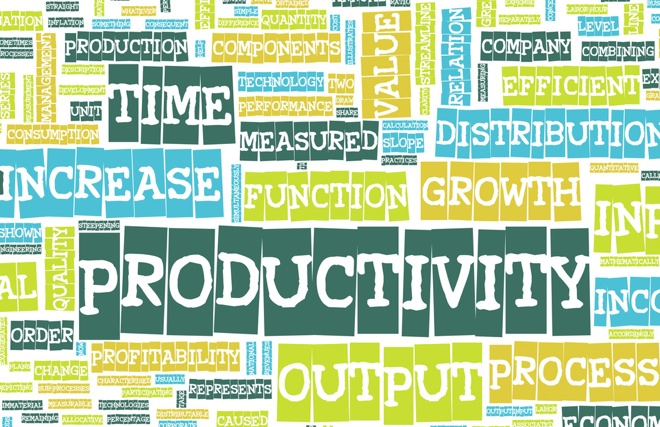 Dr. Mark MortonCentre for Teaching ExcellenceUniversity of Waterloommorton@uwaterloo.cawww.markmorton.ca